Mainstreet Truth or ConSequences
Economic Vitality Funding
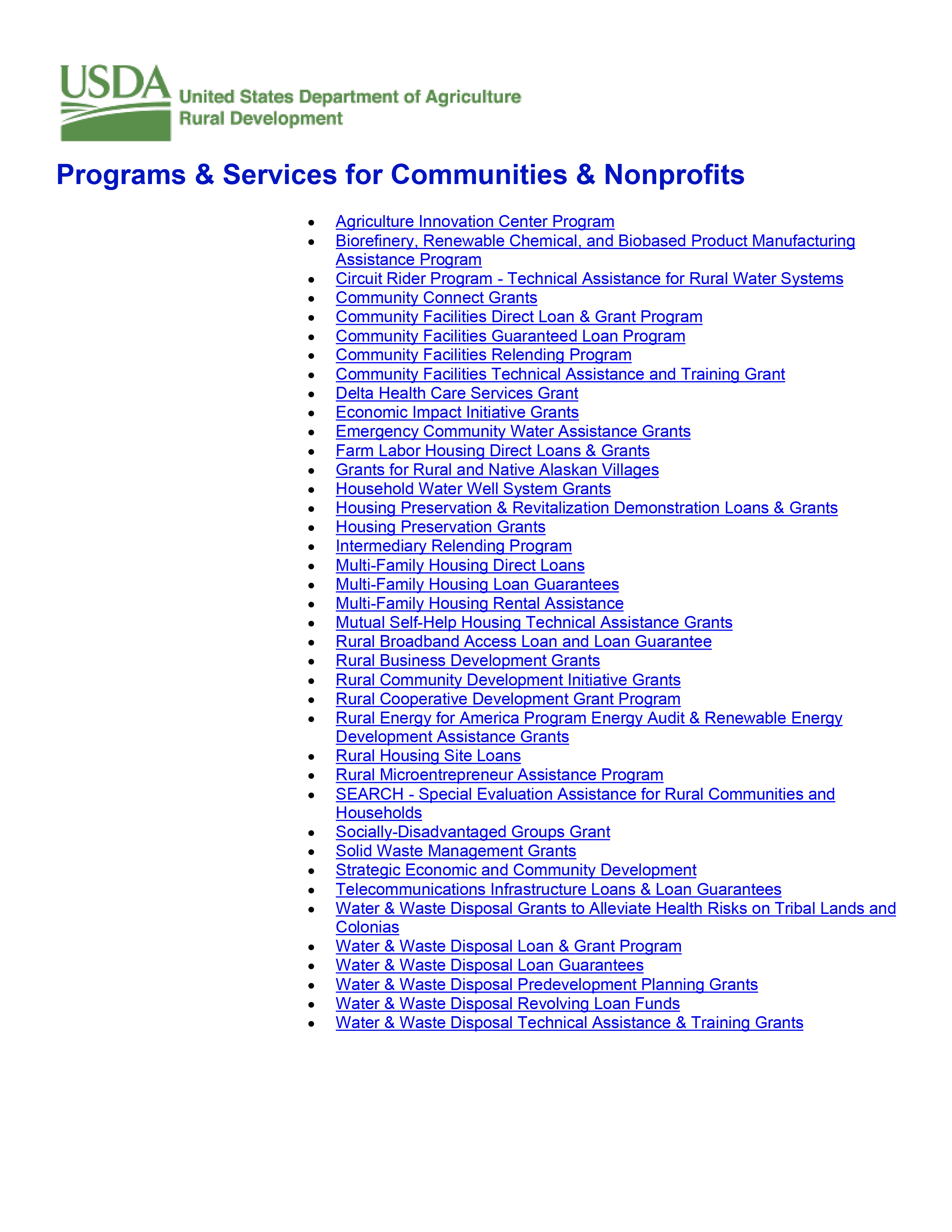 Rural Business Development Grant

$45,192
Program
Two parts- Speakers/ Business Resource Center

Questionnaire, Identified Speakers

Set up Resource Center

Speakers- Business Breakfasts or Training
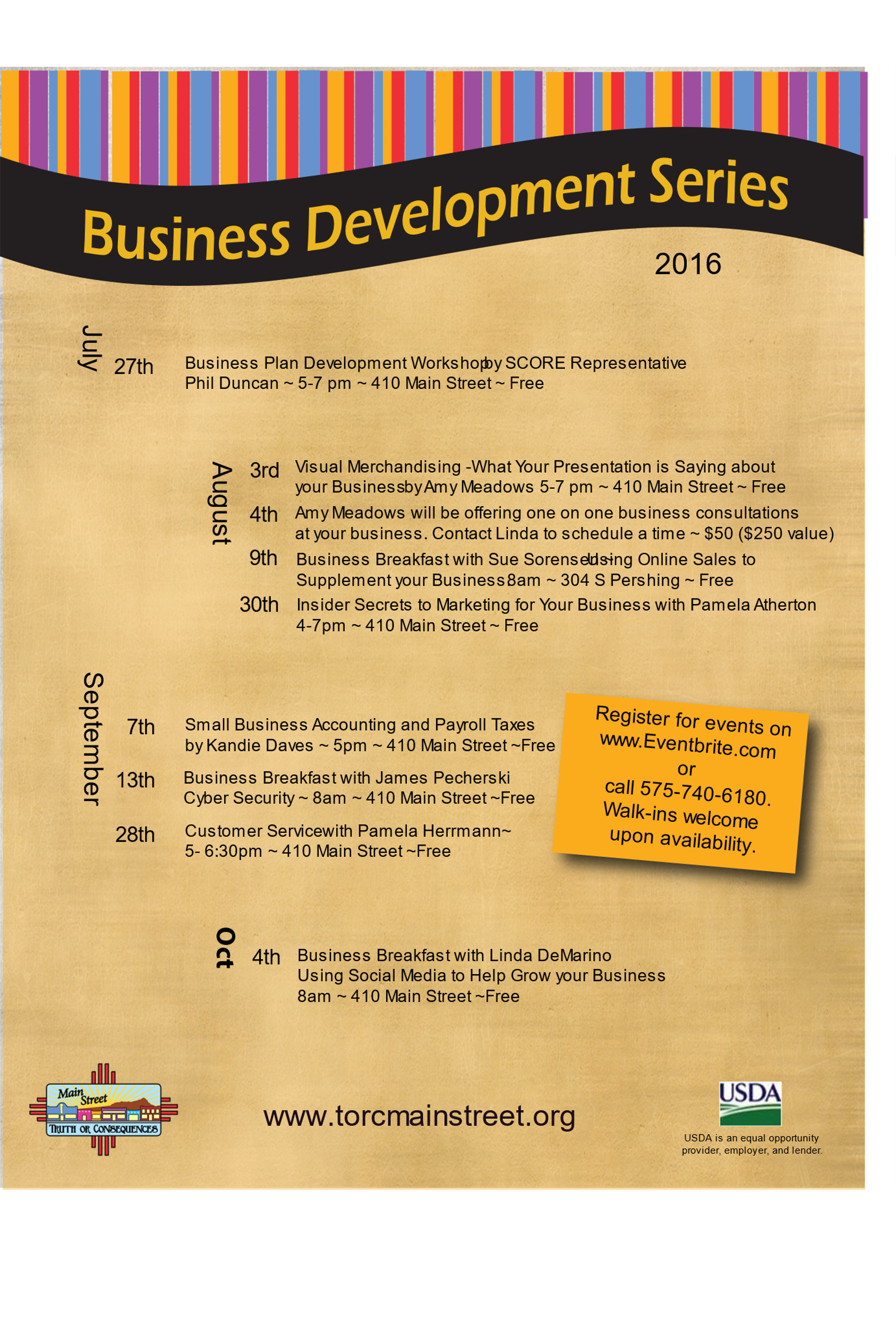 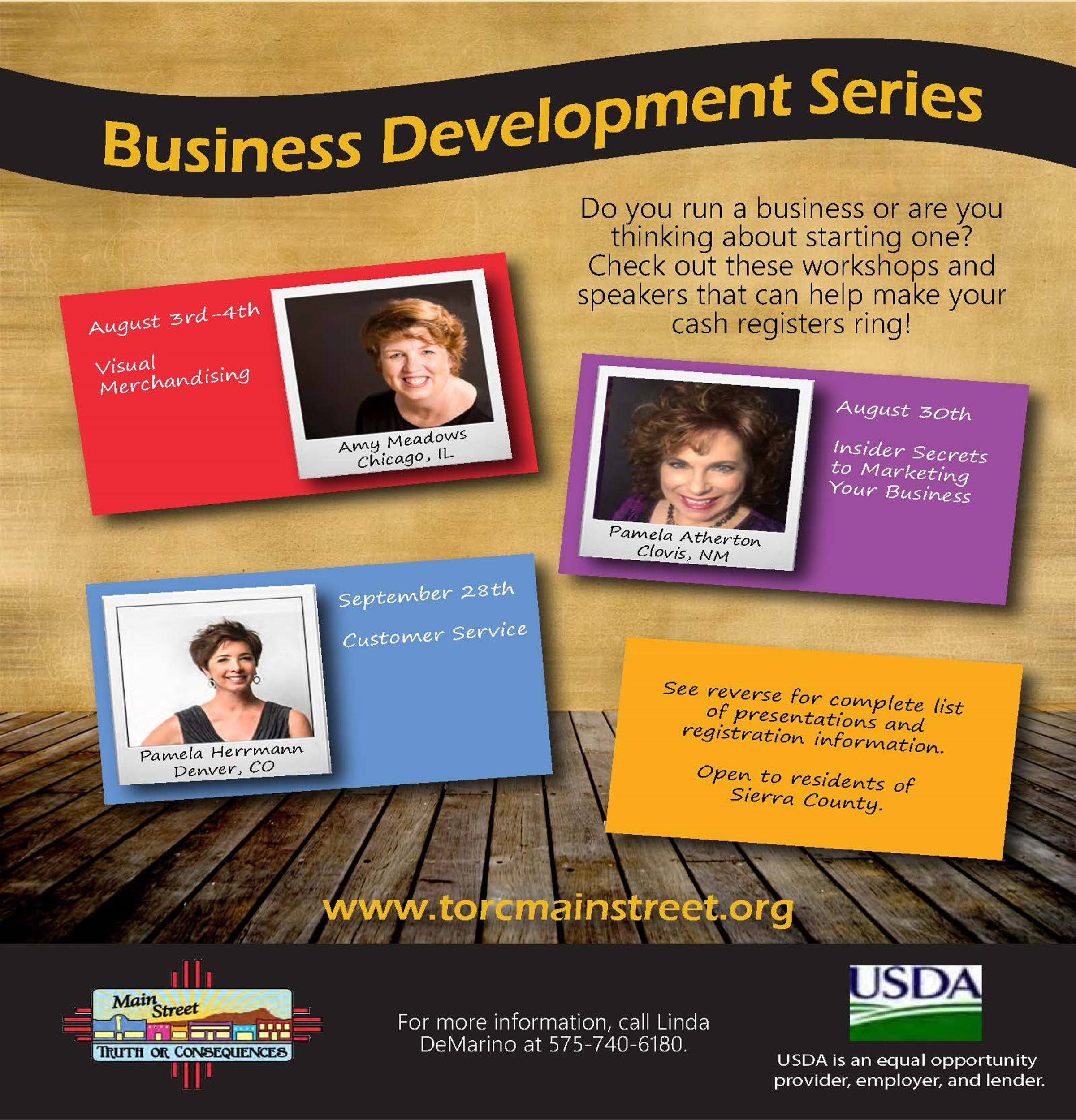 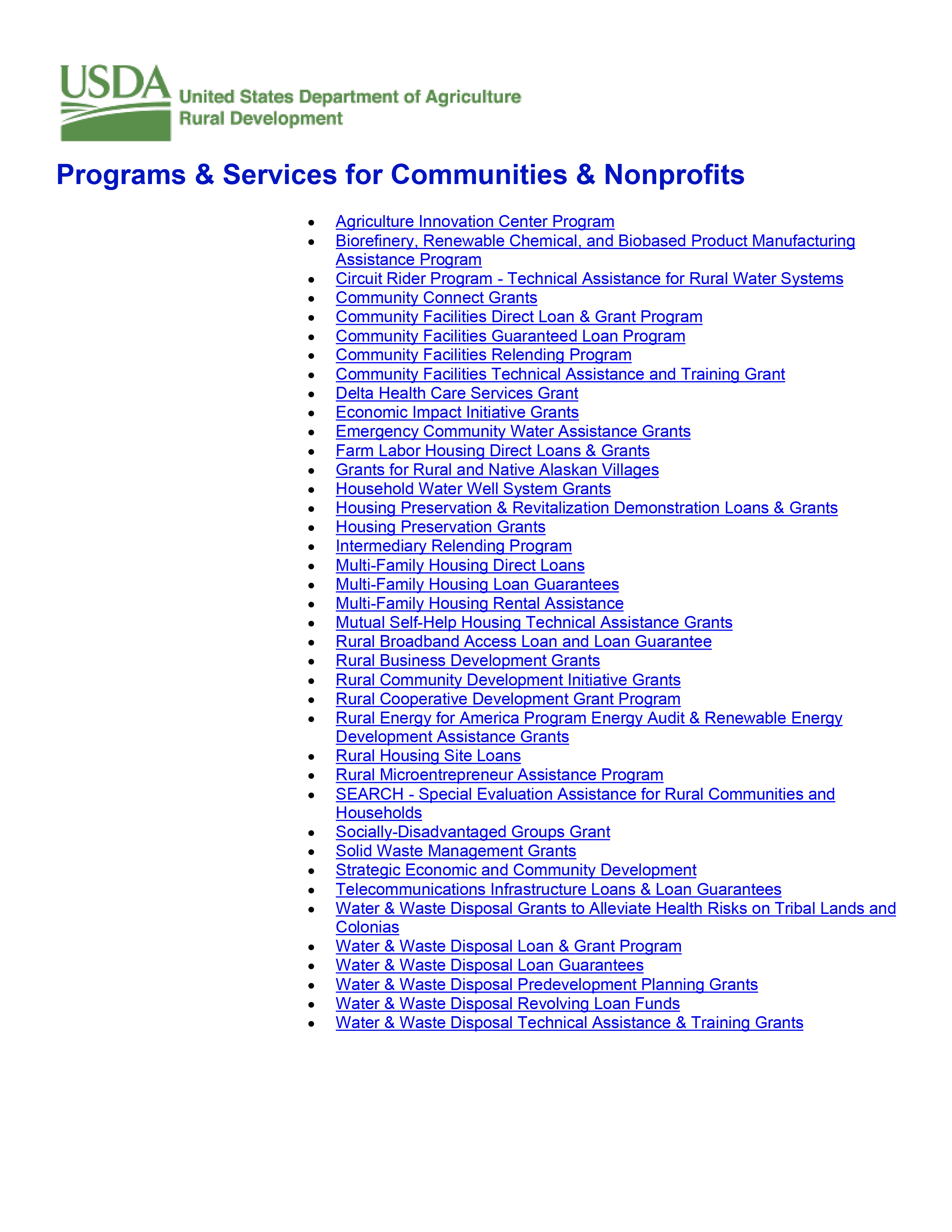 Rural Business Development Grant

$28,971
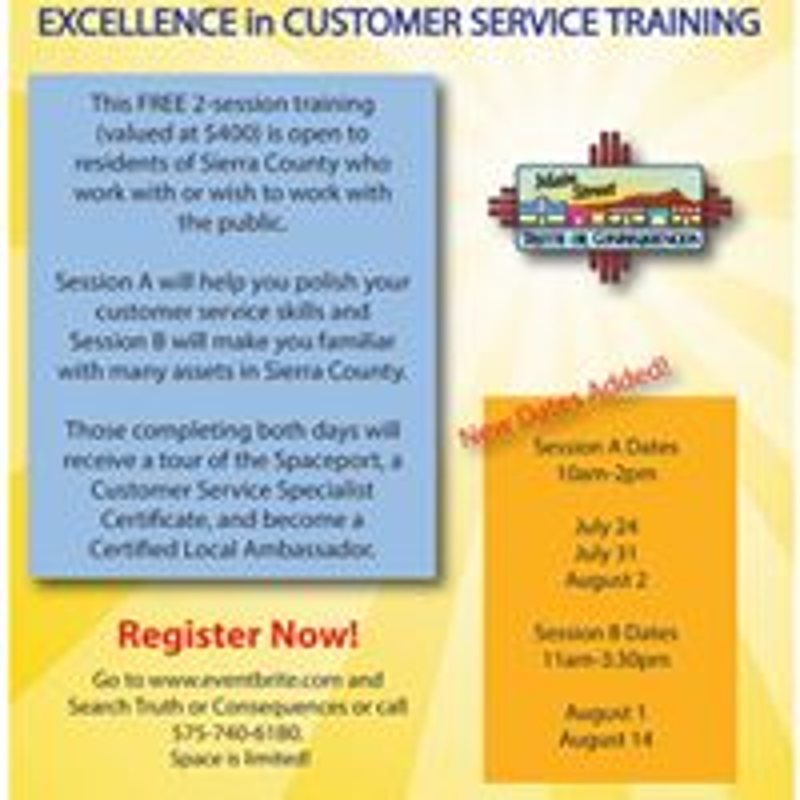 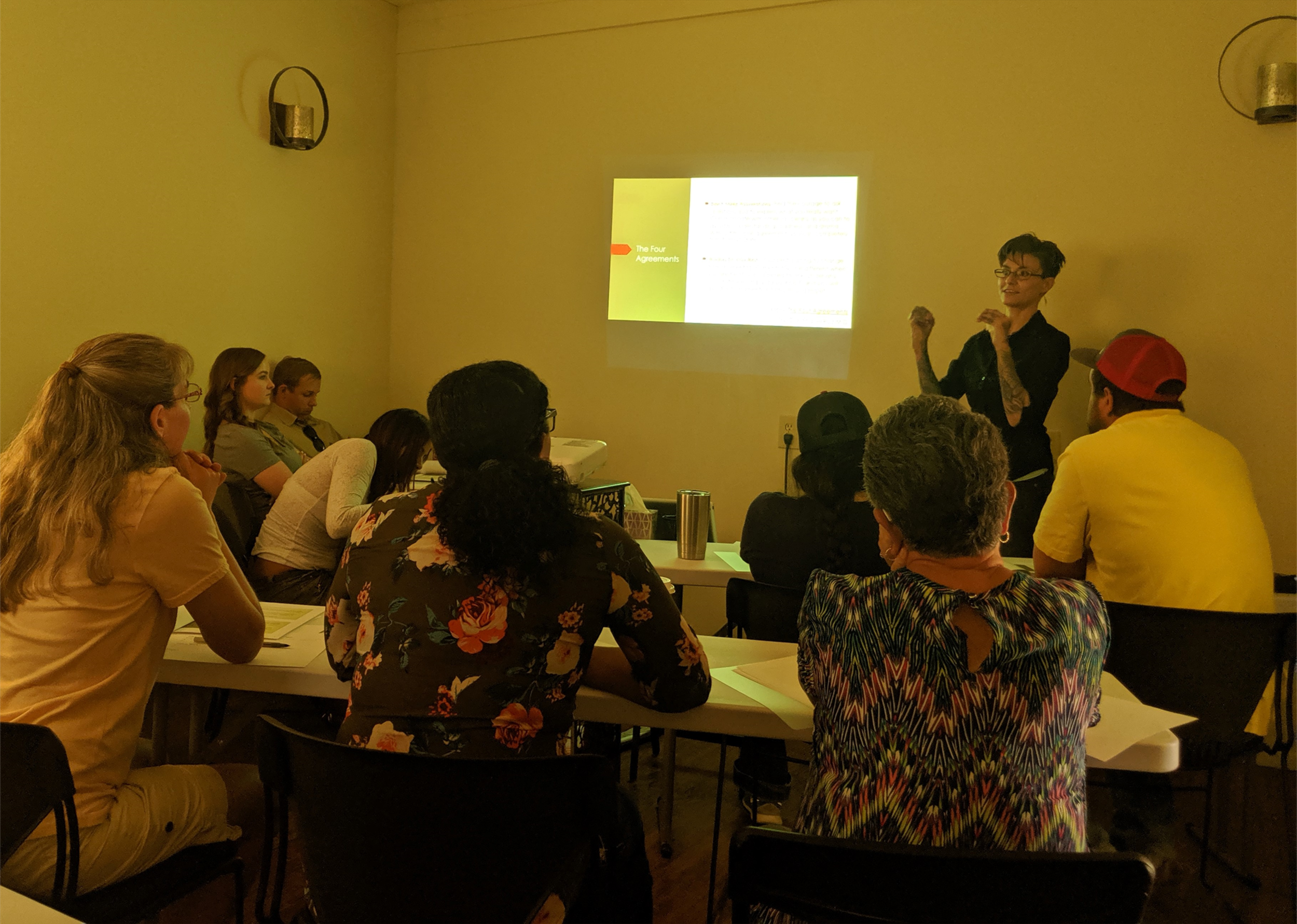